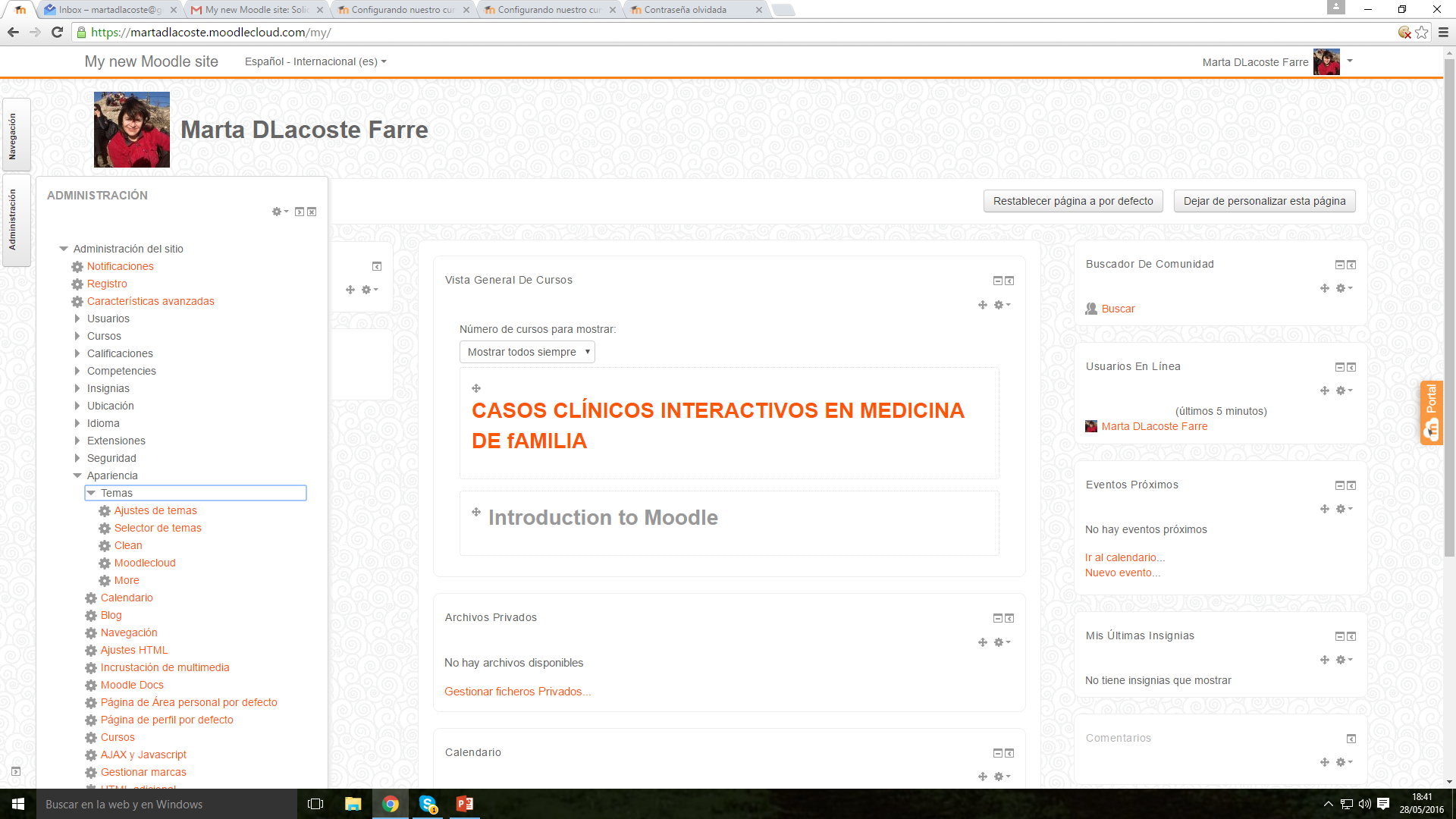 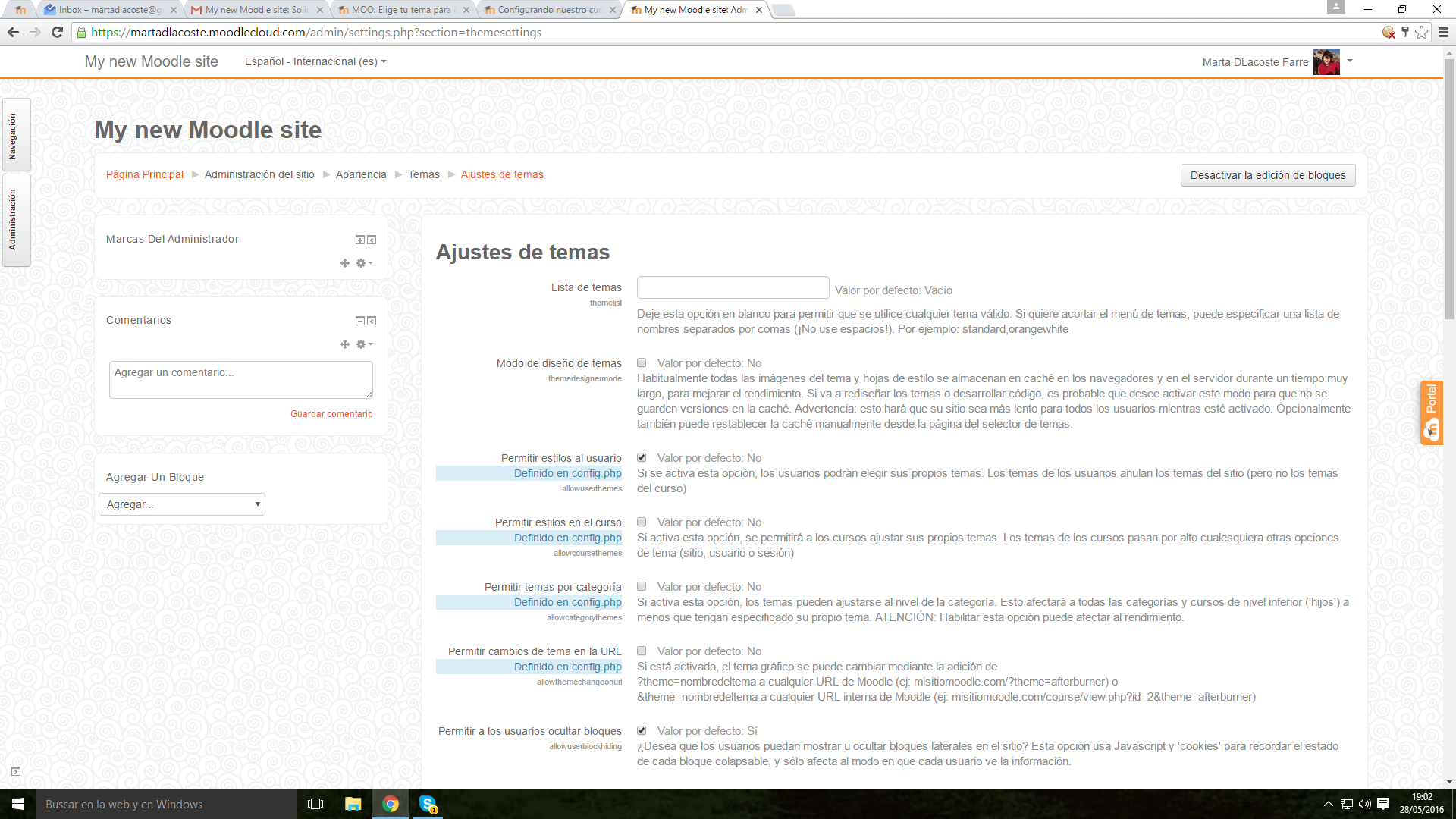 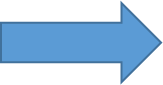 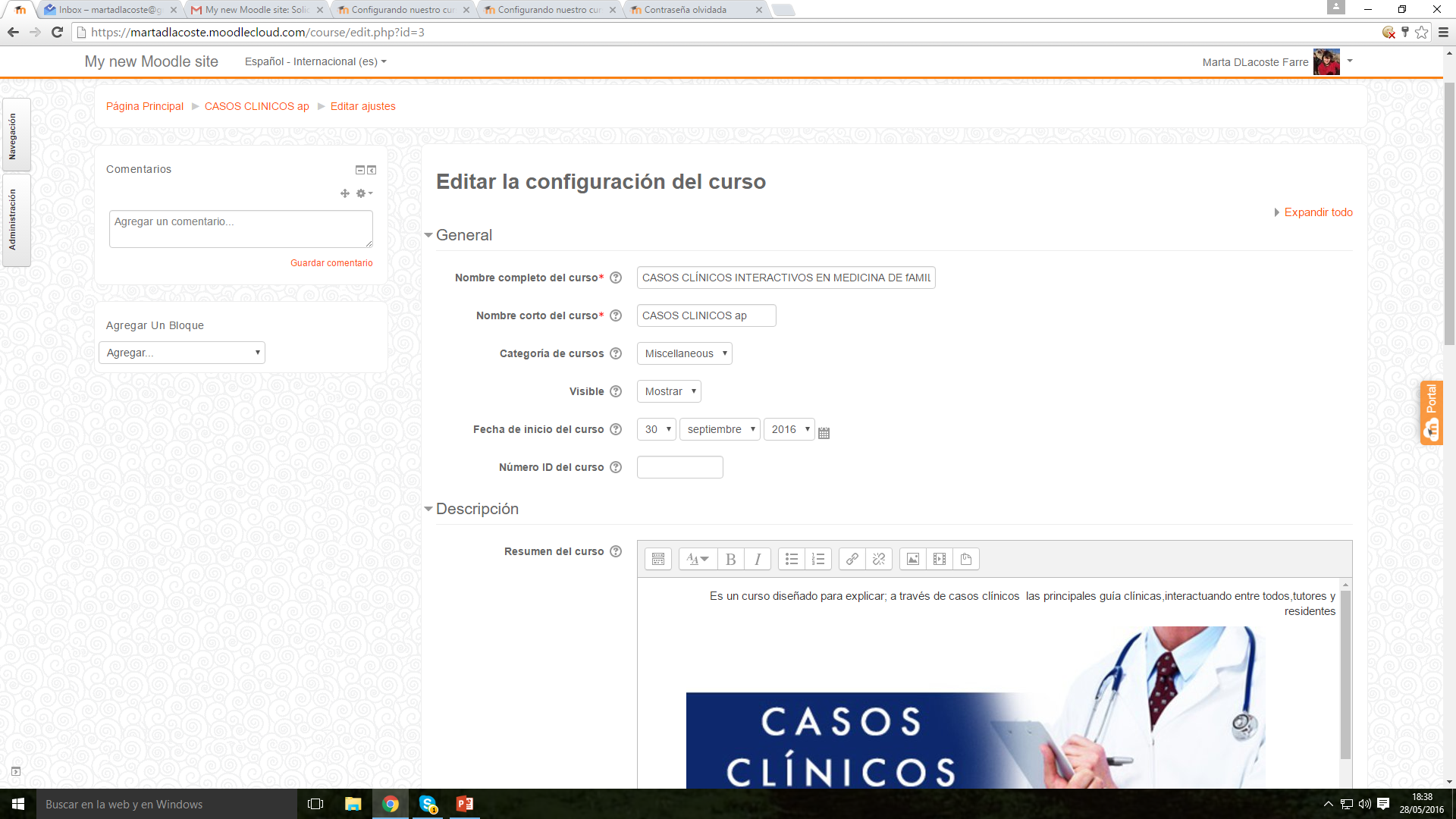 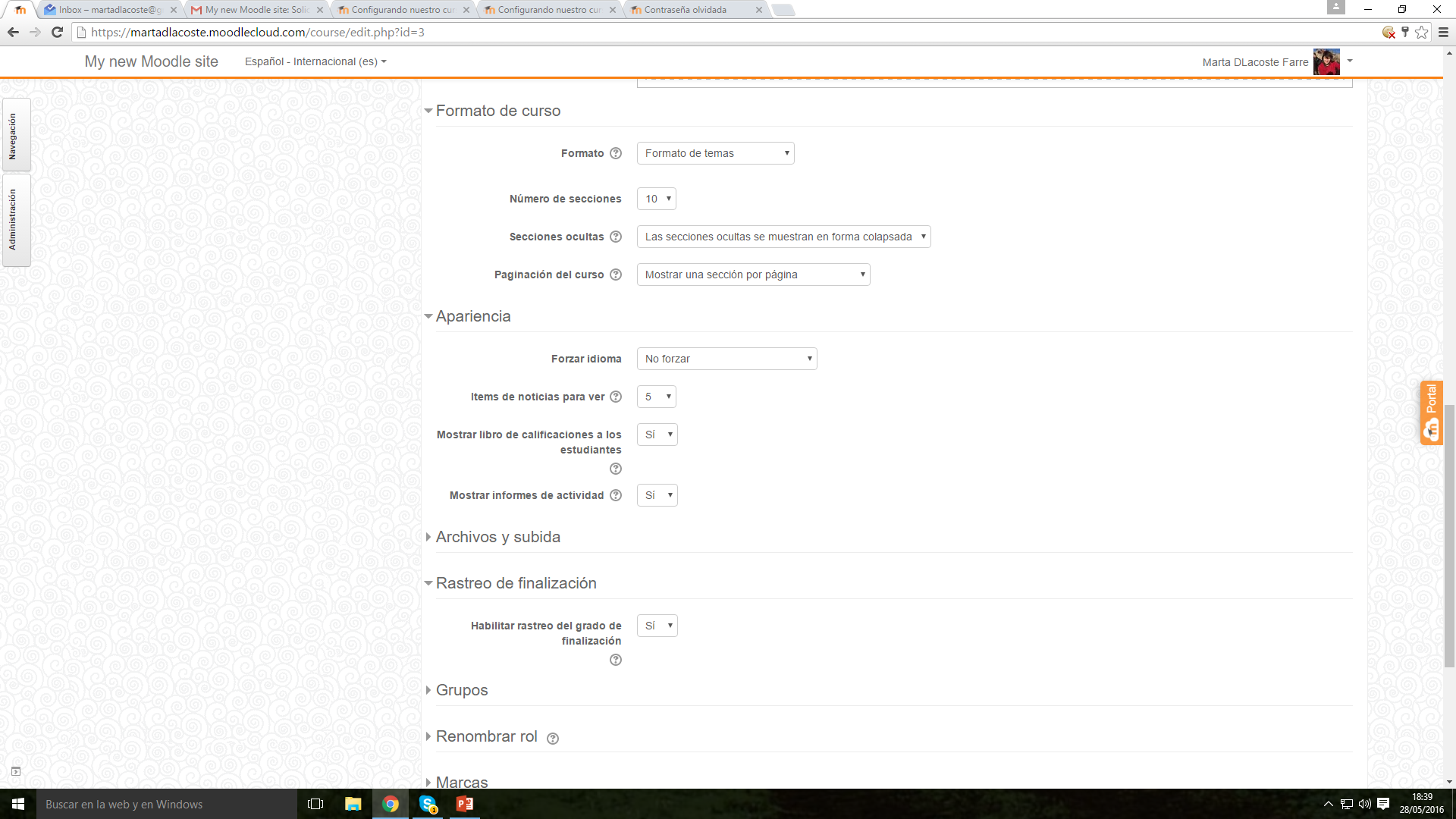 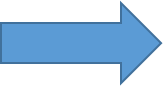 Imposible activarlo en moddle cloud
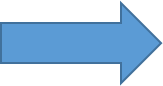